Escuela Normal de Educación Preescolar
Ciclo 2020-2021






 



Notas científicas 
Asignatura: Estrategias de trabajo docente
Maestra: Angelica Maria Rocca Valdes
4° Semestre, Sección “D”
Alumna: Juritzi Mariel Zuñiga Muñoz #21
Unidad de aprendizaje II. Del diseño e intervención hacia la mejora de la práctica docente.
Competencias de la unidad de aprendizaje 
Emplea los medios tecnológicos y las fuentes de información científica disponibles para mantenerse actualizado respecto a los diversos campos de conocimiento que intervienen en su trabajo docente.
Utiliza los recursos metodológicos y técnicos de la investigación para explicar, comprender situaciones educativas y mejorar su docencia.
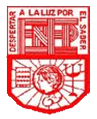 CUADERNO DE NOTAS CIENTIFICAS
Primera semana
15/Junio/2021
Información científica
La conducta infantil depende de muchos factores como la edad, el nivel de desarrollo físico y emocional de cada niño, como también de su temperamento y personalidad.
Las relaciones interpersonales están marcadas por un ambiente de amistad, respeto, comprensión, y escucha; aspectos que, sin duda alguna, aumentan la autoestima, los aprendizajes y el sentido de pertenencia de los niños. Estas necesidades resultan ser fundamentales durante la edad escolar, pues en esta etapa, las relaciones interpersonales alcanzan un gran valor en el desarrollo socio emocional y cognitivo de los niños.
15/Junio/2021
Explicación
A través del memorama se analizan las acciones la ilustración y se pregunta que están haciendo los niños de las tarjetas  y porque es bueno o malo dependiendo el caso. Se analizan las consecuencias de los actos y como podemos hacer sentir a la otra persona si se realizara la acción que se ilustra en la tarjeta.
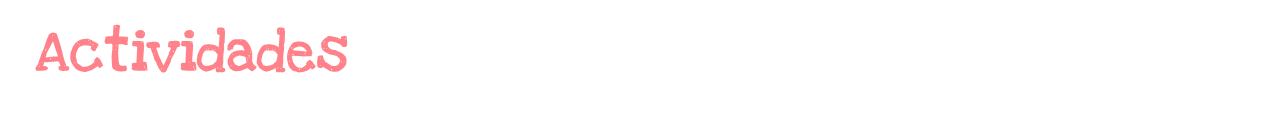 Memorama 
Collage
16/Junio/2021
Información científica
La narración es la forma de contar hechos reales o ficticios, siendo lo más normal utilizar el tiempo pasado para presentar esos hechos. Una narración puede ser muy breve y referirse a actos de una manera muy rápida y general. 
En una narración distinguiremos los siguientes elementos:
El narrador: 
La acción: 
Los personajes
La estructura: 
Planteamiento: Es la parte inicial del relato donde se proporciona la información necesaria para que se desencadene la acción posterior.
Nudo: Es el momento de mayor complejidad de la historia y donde se continúa lo iniciado en el planteamiento.
Desenlace: Es el episodio final en el que se resuelve o finalizan los conflictos. A veces el final puede quedar abierto.
Tiempo
Espacio
16/Junio/2021
Explicación
Escucharemos con mucha atención el cuento. Después ordenaremos en orden las imágenes del cuento que escuchamos antes. 

Escribiremos entre todos los alumnos del grupo un cuento o historia nueva utilizando algunos personajes del cuento anterior. Todos los alumnos compartirán alguna idea para ir construyendo nuestro cuento e iremos escuchando con mucha atención para darnos cuenta que le hace falta a nuestro cuento.
Actividades
Contar un cuento 
Acomodar el orden cronológico del cuento 
Construcción colectiva de una narración nueva
16/Junio/2021
Información Científica
Los insectos son invertebrados  que se clasifican dentro del filo de los Artrópodos y en el subfilo de los Hexápodos. Debido a sus características los insectos son uno de los grupos de animales más diversificados de todo el mundo. Los insectos habitan todos los tipos de hábitats, aunque el menos habitual es el oceánico, donde los artrópodos están representados por crustáceos. 
Las características generales de los insectos son: 
Poseer un exoesqueleto de quitina. 
Un cuerpo organizado en tres partes
Un par de antenas 
Tres pares de patas articuladas. 

En la cabeza poseen el par de antena con funciones sensoriales, el par de ojos compuestos y a veces tres ocelos simples. En la parte inferior de la cabeza, se sitúan las piezas bucales con su labio superior (labro), un labio inferior, dos maxilas y dos mandíbulas. El tórax posee las seis extremidades articuladas y, en ocasiones, uno o dos pares de antenas.
16/Junio/2021
Explicación
Los insectos son animales muy pequeños, la mayoría de insectos tienen seis patas y por lo general tienen dos antenas. Existen muchos y diversos insectos y podemos encontrarlos de diversos colores, algunos tienen líneas como las abejas y otros tienen puntos como las catarinas. 
Además los podemos encontrar en diversos lugares  como patios, jardines o parques.
Actividades
Cuento sobre los insectos.
Adivinanzas.
Preguntas sobre que características observan y donde los podemos encontrar.
18/Junio/2021
Información científica
La forma de algunos objetos les permite contener sustancias; esos objetos se llaman recipientes y de ellos se puede medir tanto su capacidad como su volumen. 
La capacidad se asocia al volumen y se identifica con la cantidad de líquido que contiene un recipiente.
Las medidas de capacidad se emplean para medir la cantidad de contenido líquido de un recipiente. La unidad básica es el litro.

Las unidades no convencionales de capacidad permiten medir la capacidad en objetos de distinta forma y tamaño utilizando recipientes como, cajas, vasos, baldes u otros que faciliten la medición, la estimación y la comparación con unidades de medida no convencionales.
18/Junio/2021
Explicación
En nuestra casa podemos encontrar diversos recipientes de diferentes tamaños. Es importante que los observemos bien e identifiquemos a cual le cabe más y porque. El recipiente que sea más grande podrá contener mayor cantidad de líquido y tendrá más capacidad. 
Algunos recipientes que podemos encontrar en casa pueden ser una botella, una jarra y un plato hondo.
Actividades
Experimento ¿A cual le cabe más? 
Preguntas sobre la capacidad que podrían contener diversos recipientes.
Segunda semana
22/Junio/2021
Información científica
La unidad de capacidad es una unidad de medida que sirve para medir la cantidad de líquido que cabe dentro de un objeto. La unidad de capacidad del Sistema métrico decimal es el litro (l),
La capacidad mide la cantidad de líquido que cabe dentro de un objeto. Por ejemplo, la capacidad de una botella es la cantidad de líquido con la que podemos llenarla.
La unidad principal para medir la capacidad de un objeto es el litro. Pero no es la única que tenemos. Están los múltiplos, que son las unidades para expresas capacidades más grandes que el litro y los submúltiplos, que son las unidades para expresas capacidades más pequeñas.
22/Junio/2021
Explicación
Recordando la actividad del experimento, comentaran sus resultados. Con ayuda de una presentación y un juego virtual en donde deberán escoger cual es el objeto que tenga más capacidad o menos capacidad según sea lo indicado.
Actividades
Actividad de identificar a cual le cabe más y a cual le cabe menos
Actividad de Llena los recipientes
25/Junio/2021
Información científica
Una narración es una sucesión secuencial de eventos o acciones, realizadas por personajes reales o imaginarios, en un lugar determinado y durante una cantidad de tiempo determinada, contada por alguien de una manera específica. Es decir, de cierta forma una narración es equivalente a un relato, una historia o un cuentoEn una narración distinguiremos los siguientes elementos:
El narrador 
La acción 
Los personajes 
La estructura 
Tiempo 
Espacio 

Existen diversos tipos de narraciones y dependen de su contenido y de sus intenciones. 
Se pueden clasificar en: 
Narración oral 
Narración escrita 
Narración periodística 
Narración literaria
23/Junio/2021
Explicación
A partir de los personajes que se vieron, se realizara colectivamente un cuento pequeño en donde todo el grupo compartirá sus ideas y al juntarlas se creara un cuento en donde podremos ver a los personajes y otros elementos del cuento que crearon.
Actividades
Juego Virtual “Descubre al personaje” 
Diseño de un personaje 
Creación individual de un cuento
25/Junio/2021
Información científica
Los insectos son invertebrados que se encuentran dentro del filo de los artrópodos, es decir que poseen un exoesqueleto externo que les proporciona gran protección sin sacrificar la movilidad y también poseen apéndices articulados. Forman el grupo de animales más diversos del planeta, con más de un millón de especies, son megadiversos y se han adaptado muy bien a casi todos los ambientes del planeta. 

Los insectos se diferencian de los demás artrópodos por poseer tres pares de patas y dos pares de alas, aunque esto último puede variar. Su tamaño puede ir desde 1 mm hasta 20 cm. 
La dieta de los insectos es muy variada. Según el tipo de insecto, pueden alimentarse de lo siguiente: jugo de plantas, tejidos vegetales, hojas, frutos, flores, madera, hifas de hongos u otros insectos.
25/Junio/2021
Explicación
Busca en algún lugar cercano algún insecto, el cual deberán atrapar en algún frasco en donde puedan observarlo muy bien e identificar como es, que color tiene, que tamaño tiene y como se traslada. 
Investiga en diversas fuentes que es lo que come y donde podemos encontrarlo. 
Después registraras en tu cuaderno lo que observes del insecto para poder compartirlo con tus compañeros.
Actividades
Búsqueda de insectos 
Observación e investigación del insecto 
Registro en el cuaderno